等量公理
想法源自：CA、白晨如、陳梅仙
國小單元共備單設計者：許瑜庭
等量公理：關鍵名詞
資料關係
關係式
未知數
等量公理
列關係式求未知數
等量公理：反思提問
什麼是數學？
數學的主要活動是什麼？
數的作用是什麼？
數有什麼功能？
算，與數學的關係是？
等量公理：反思提問
要如何求得未知？
已知為何？
已知和未知的關係是？
已知和未知的關係式是？
等量公理：反思提問
解題是為了算出答案？

利用每次解題(新題幹/背景/情境)
  再一次發展數學概念，重新建構數學知識？
等量公理：反思提問
什麼是等量？

什麼是公理？
等量公理：反思提問
移項，往往被使用在計算等量公理中，
  操作過程的想法是什麼？適切嗎？

用「比與單位化」的操作是否更為恰當？
  更能延伸至國高中，甚至大學？
等量公理：核心概念
數學的核心概念：

數學主要活動為「計算」
  從「已知」推演計算出「未知」。
等量公理：核心概念
關係的核心概念：

從「已知」推演計算出「未知」，
  並從中了解已知與未知的「關係」。

有了明確的關係，從中可以了解：
  當妳是什麼的時候，我是什麼。

透過觀察項目和項目的變化，
  透過驗證後得知它們互有的「關係」。
等量公理：核心概念
關係式的核心概念：

想求出「未知數」，
  利用「關係符號」和「已經知道的數」扯上「關係」，
  寫出「關係式」

數學關係符號：=、≠、>、<、≥、≤
等量公理：核心概念
等量公理的核心概念：

我跟你一樣時，
  我做什麼你也跟著做什麼，
  但我們之間的關係不改變。
等量公理：概念發展脈絡
關係式：
1.關於長方形…
(1)一個長方形的寬有5公分，請問長方形的長有多長呢？
       □可以知道  □無法知道

(2)一個長方形面積為35平方公分，請問長方形的長有多長呢？
       □可以知道  □無法知道

(3)一個長方形面積為35平方公分，且寬為5公分，
   請問長方形的長有多長呢？
       □可以知道  □無法知道
等量公理：概念發展脈絡
關係式：
1.關於長方形…
(4)請將「長方形的長」、「長方形的寬」、「長方形的面積」這三個項目
   填入空格中且符合彼此的關係。


    長方形的長    ×   ________________   =   ________________

________________  ÷     長方形的長       =   ________________

________________  ÷   ________________   =      長方形的長
等量公理：概念發展脈絡
關係式：
2.依據下面敘述在空格中填入最適當的關係符號：
  =、≠、>、<、≥、≤。
(1)弟弟的體重已經超越爸爸了；
   弟弟的體重______爸爸的體重。

(2)阿嬤的錢已經夠去買Dyson吸塵器了；
   阿嬤的錢______Dyson吸塵器的價錢
等量公理：概念發展脈絡
未知數：
1.請在空格中填入正確的數字，並將你的計算方式寫出來。
(1)□+3＝12   (2)□-3＝12   (3)□×3＝12   (4)□÷3＝12
等量公理：概念發展脈絡
未知數：
2.用 x 來取代□，請計算出 x 所代表的數字，
  並將你的計算寫出來。
(1)x +3＝12   (2)x -3＝12   (3)x ×3＝12   (4)x ÷3＝12
等量公理：概念發展脈絡
等量公理：
1.兩張一模一樣大小的紙張，
  一張是白色的，一張是綠色的，
  這兩張紙有一些部分是重疊的。

Q：請問沒有重疊到的白色紙張部分
   和沒有重疊到綠色紙張部分，
   它們的面積會相等嗎？為什麼？
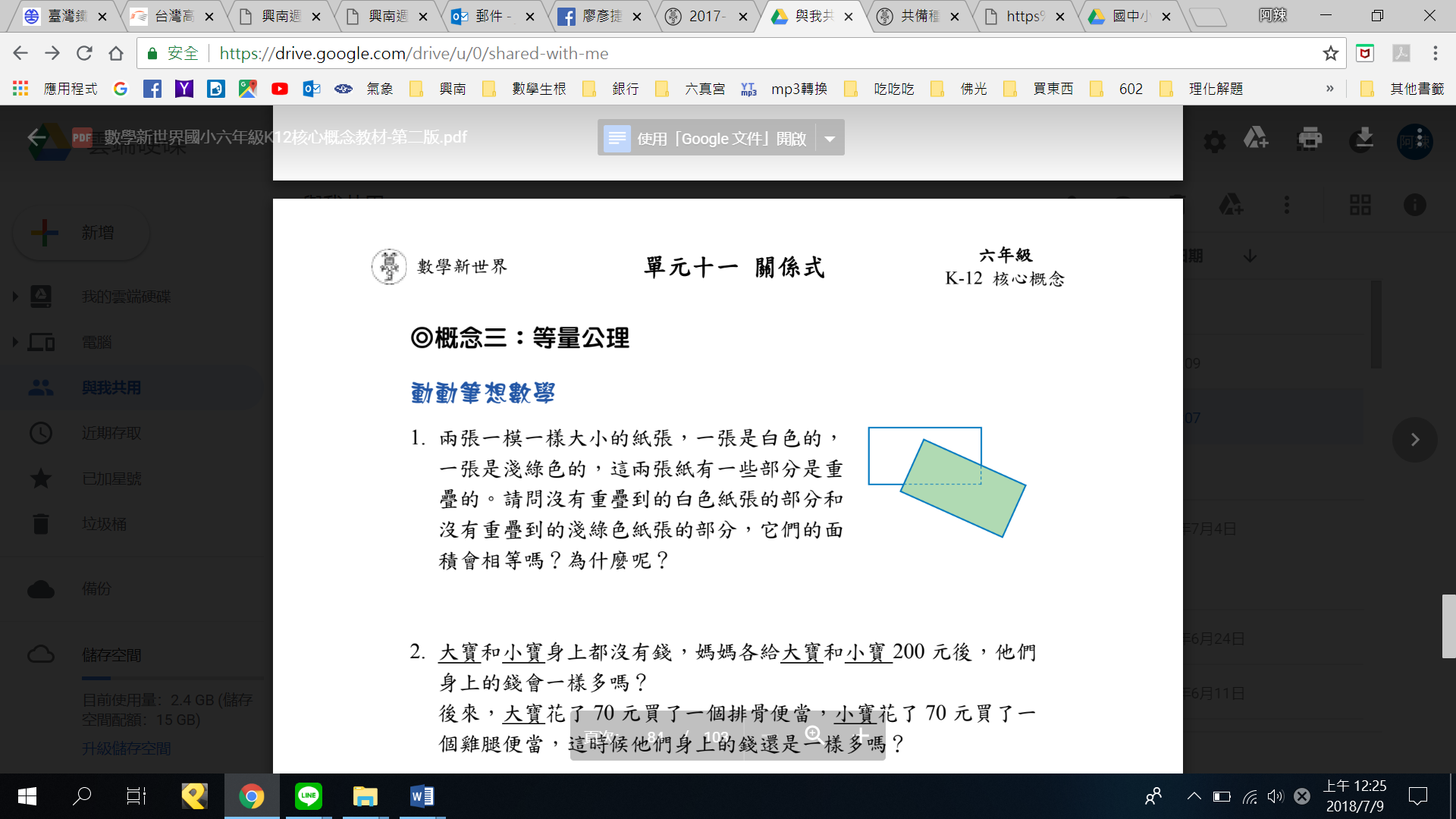 等量公理：概念發展脈絡
等量公理：
2.大寶和小寶身上都沒有錢，
  媽媽各給大寶和小寶200元後，
  它們身上的錢會一樣多嗎？

  後來，大寶花了70元買了一個排骨便當，
  小寶花了70元買了一個雞腿便當，
  這時候他們身上的錢還是一樣多嗎？
等量公理：概念發展脈絡
等量公理：
如果等號的兩邊是相等的，
我們在等號的兩邊同時做任意且相同的運算之後，
它們還是會維持相等嗎？
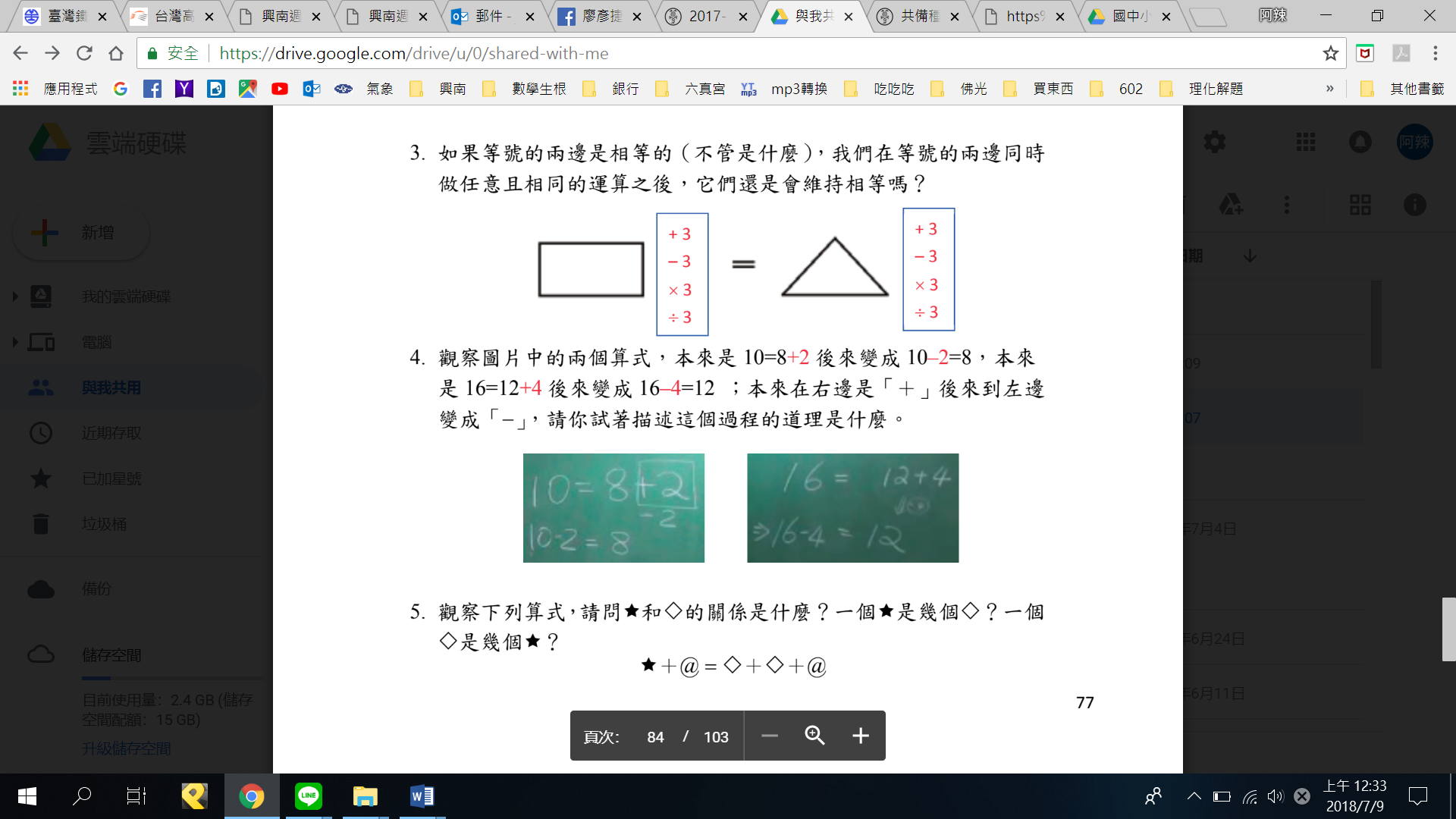 等量公理：概念發展脈絡
等量公理：
5.觀察下列算式：    
      ★+ @ ＝ ♡ + ♡ + @

  請問★和♡的關係是什麼？ 

  一個★是幾個♡？

  一個♡是幾個★？
等量公理：評量
5個x +10＝1個x +26

5×□+4×★＝35
 又1×□+1×★＝9，
 
 試著說明□是多少？而★又是多少？
等量公理：參考影片
等量公理
(1)數學新世界--CA談數學--20161209 
   僑孝國小 六年級 等量公理 part 2
(2)數學新世界--CA談數學--20170929 
   高雄市教育輔導團 part2
未知數
※ 數學新世界--CA談數學--20171222 
   高雄市國教輔導團 小數、變數、未知數
等量公理：觀摩、討論、修改
針對單元核心概念、概念發展的教學脈絡
  進行細部分析或調整。

找出屬於自己最自在的概念發展的教學脈絡。